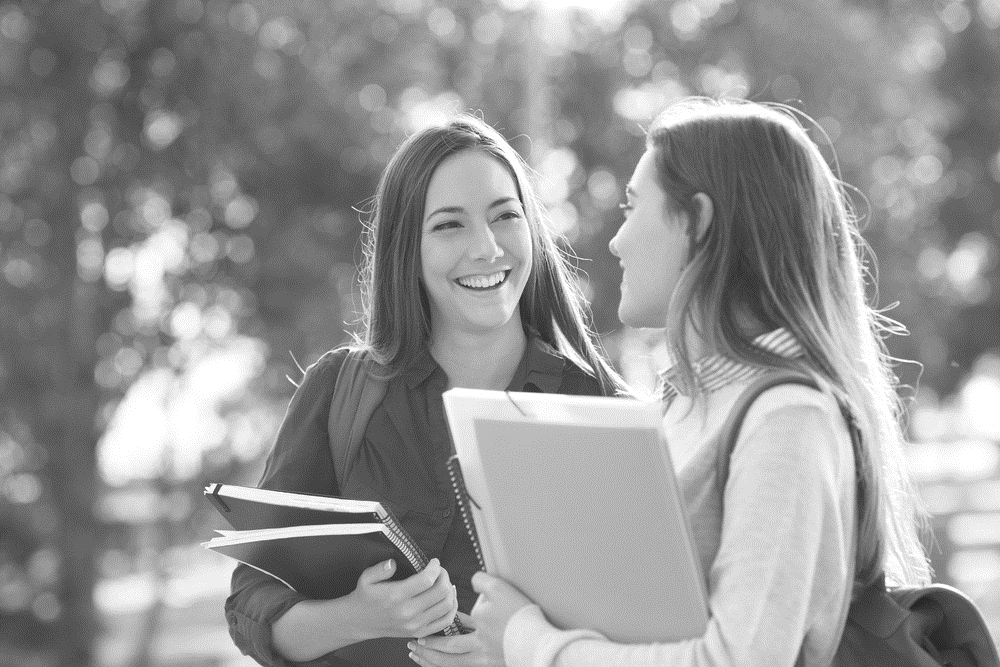 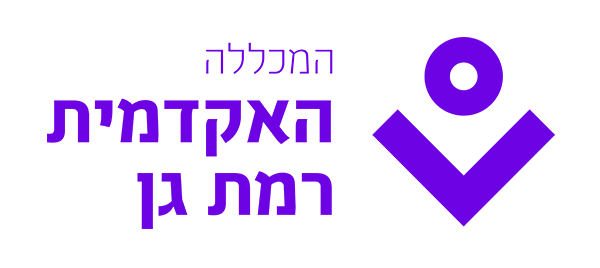 הוראה מקוונת
ציפי פטר
אתגר
קורס: קריאה ביקורתית וקריאה אקדמית

הסטודנטים מתקשים בכללי APA 
המרצים מעבירים 3 שיעורים בנושא
פתרון
יצירת לומדות המאפשרות למידה ותרגול של כללי הכתיבה האקדמית

המרצים מעבירים חצי שיעור / שיעור בנושא
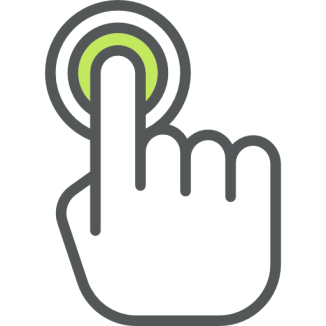 אתגר
קורסי אנגלית
סטודנטים אינם מתרגלים
קושי באנגלית מדוברת
הבנת הנשמע
פתרון
יצירת מאגר פעילויות משותף למרצים:
תרגילי שיחה והקלטה
הבנת הנשמע – סרטון אינטראקטיבי
תרגילים לאוצר מילים
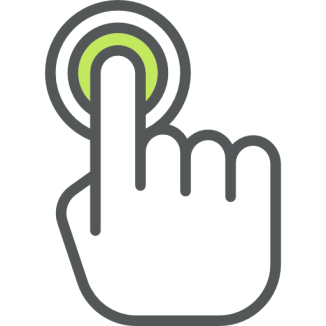 אתגר
היעדרות של מרצה משיעור
פתרון
הקלטת המרצה מבעוד מועד 
יצירת לומדה
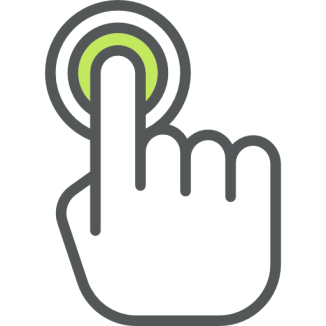 שילוב פורומים
קורס ניהול הידע
התנסות בניהול דיונים מקוונים במסגרת הקורס

קורס מקוון במלואו – מבוא לחינוך
יצירת דיונים ושיח על נושאי השיעור
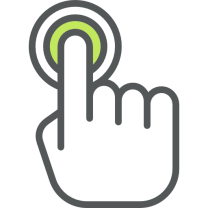 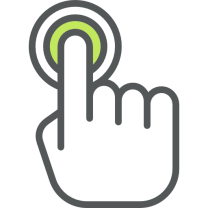